UNIVERSIDAD AUTÓNOMA DEL ESTADO DE HIDALGO
Instituto de Ciencias Económico Administrativas
Área Académica: Contaduría 

Tema: Elementos a considerar para elaborar un Diseño de Investigación 1ª. Parte

Profesores: Ruth Leticia Hidalgo Gallardo, Juan Carlos Hernández Gómez, Amada Hidalgo Gallardo, Martha Jiménez Alvarado, Mayra Hernández Jiménez. 

Periodo: Julio-Diciembre 2016
Fundamentos de Metodología de la Investigación  UAEH-ICEA
2
Tema: Elementos a considerar para elaborar un Diseño de Investigación 1ª. Parte
Abstract:
This document describes the necessary elements to be considered in a process of research, in order that brief and simple way, but at the same time rigorous, the activities of search, collection, analysis and interpretation of relevant information are developed to build the research design. For it is contemplated as basis the theory exposed by Roberto Sampieri and other relevant authors in the field. With this knowledge the student is in a position to make the whole process that it takes to get the research design.

Keywords: Research, processing, design research, methodology, learning
Fundamentos de Metodología de la Investigación  UAEH-ICEA
3
Tema: Elementos a considerar para elaborar un Diseño de Investigación 1ª. Parte
Resumen

En este documento se describen los elementos necesarios a considerar en un proceso de investigación, con el propósito de que en forma breve y sencilla, pero a la vez rigurosa se desarrollen las actividades de búsqueda, recopilación, análisis e interpretación de toda aquella información relevante para construir el diseño de la investigación. Para ello se contempla como base la teoría mostrada por Roberto Sampieri y otros autores relevantes en la materia. Con este conocimiento el alumno estará en posibilidad de realizar todo el proceso que le lleva a obtener el diseño de la investigación.   


Palabras clave: Investigación, proceso, diseño de investigación, metodología, aprendizaje.
Fundamentos de Metodología de la Investigación  UAEH-ICEA
4
Construcción del problema
Fundamentos de Metodología de la Investigación  UAEH-ICEA
5
Planteamiento del problema
Toda investigación se inicia con la correcta estructura del planteamiento del problema. Por lo cual podemos considerarlo como aquel hecho donde se afina y estructura claramente la idea, tomando en cuenta los hechos, fenómenos, características, espacio geográfico, marco teórico y todo aquello con lo cual se logre profundizar la investigación. Se contextualiza el tema esto es, se va de lo general a lo particular.
Ej. Ver liga: http://metodologiadeinvestigacionmarisol.blogspot.mx/2013/06/ejemplo-de-planteamiento-del-problema.html
Fundamentos de Metodología de la Investigación  UAEH-ICEA
6
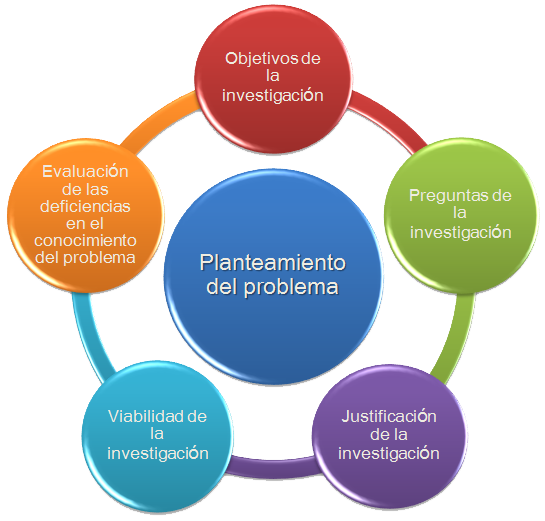 Fundamentos de Metodología de la Investigación  UAEH-ICEA
7
Preguntas de investigación
Fundamentos de Metodología de la Investigación  UAEH-ICEA
8
Fundamentos de Metodología de la Investigación  UAEH-ICEA
9
Fundamentos de Metodología de la Investigación  UAEH-ICEA
10
Referencias Bibliográficas
López, J. L. (1989). Método e Hipótesis Científicos. México: Editorial Trillas.
Vélez, S. & Carlos, M. (2001). Apuntes de Metodología de la Investigación. Medellín, Colombia: Departamento de Ciencias Básicas Universidad EAFIT.
Hernández-Sampieri R., Fernández, C., & Baptista, M. (2014). Metodología de la investigación (6ª ed.). México: McGraw-Hill.
Fundamentos de Metodología de la Investigación  UAEH-ICEA
11